Oferta Missionária 2021
ofertamissionaria.metodista.org.br
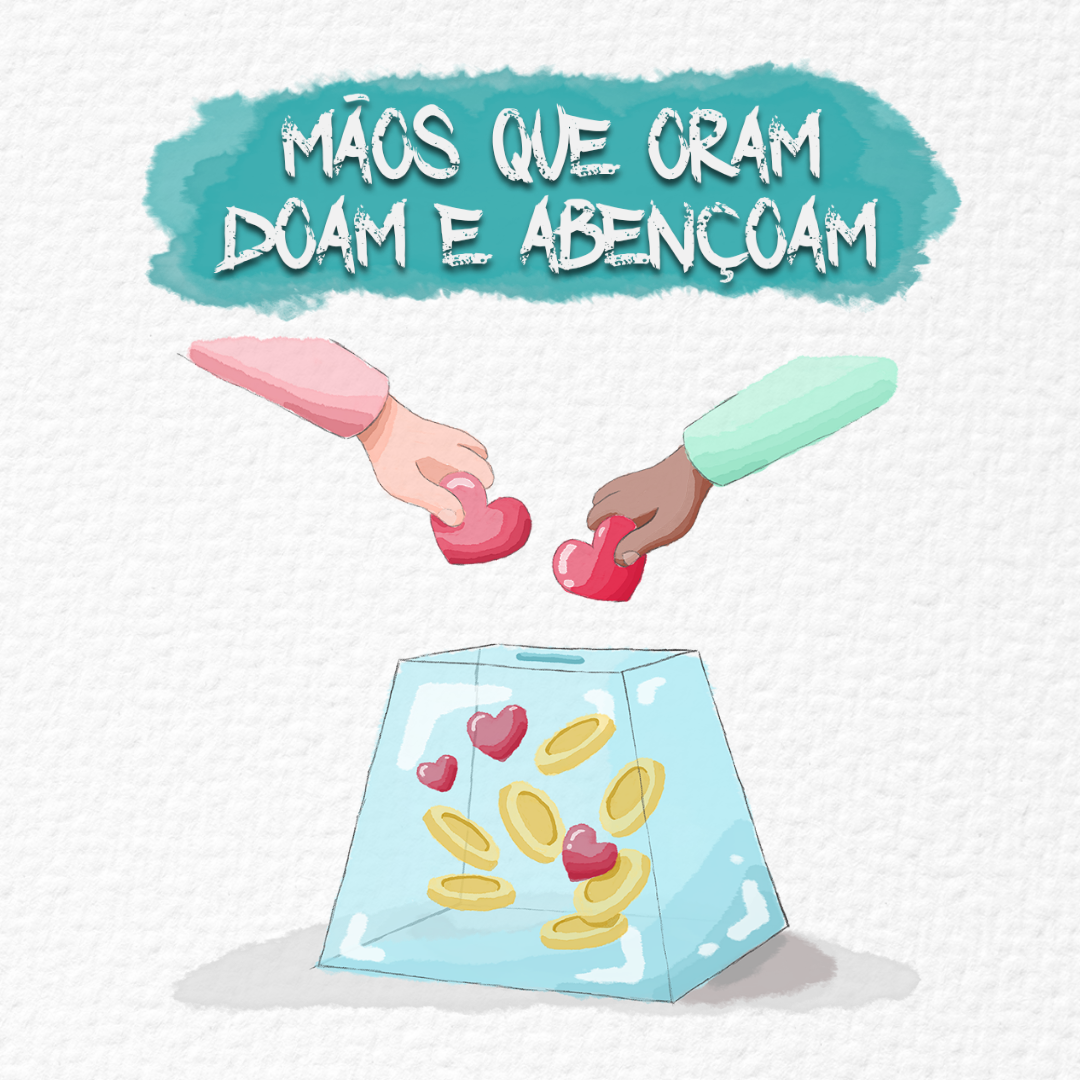 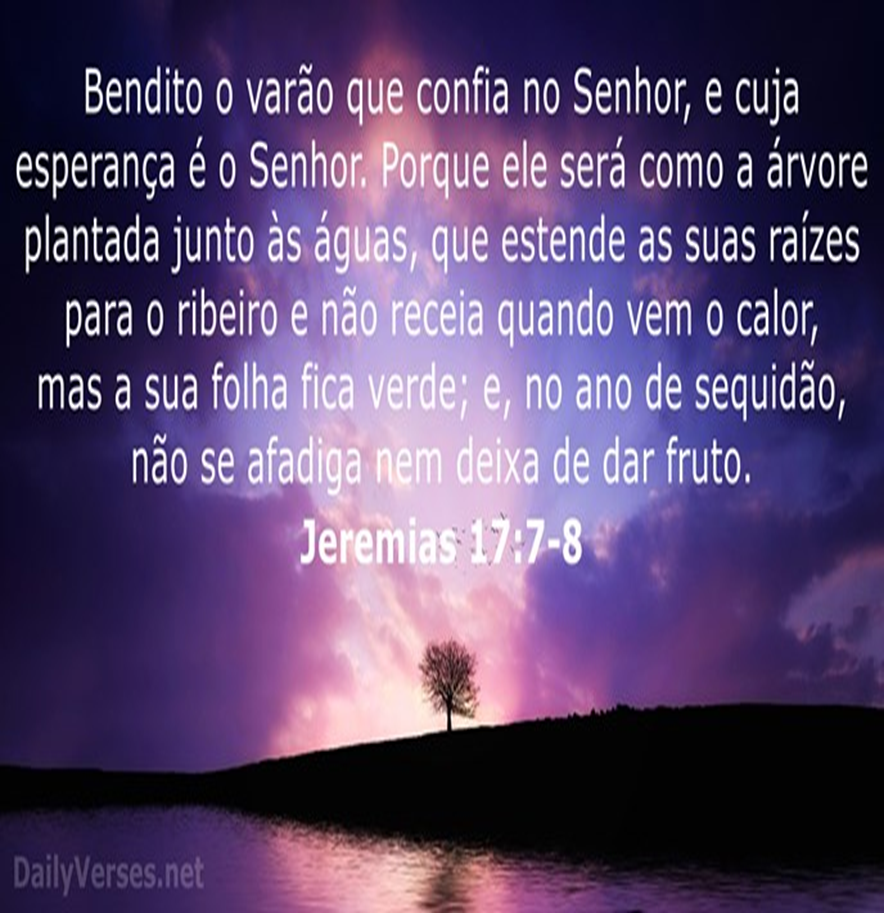 Nossa comunidade?
Igreja Metodista em San Martin/PE1ª Fachada X 2ª Fachada
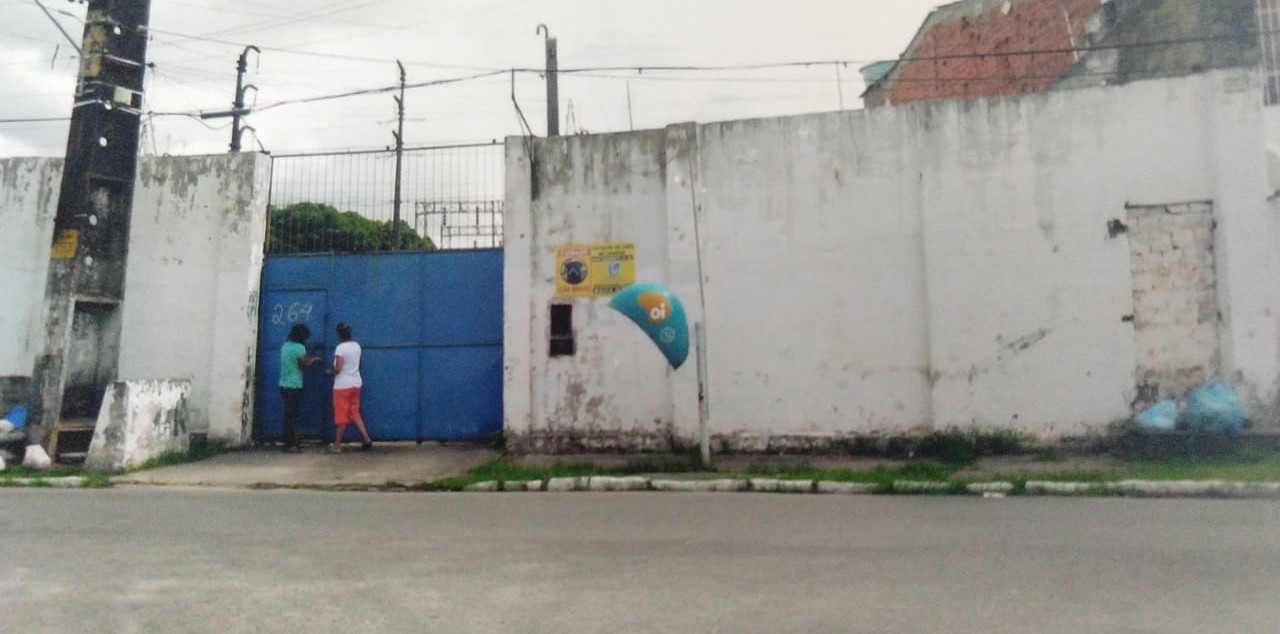 Nossa trajetória durante  24 anos na comunidade  de San Martin Anunciando o Evangelho da Graça de Deus
Corpo Pastoral & Culto Infantil (Então disse Jesus: Deixem vir a mim as crianças e não as impeçam)
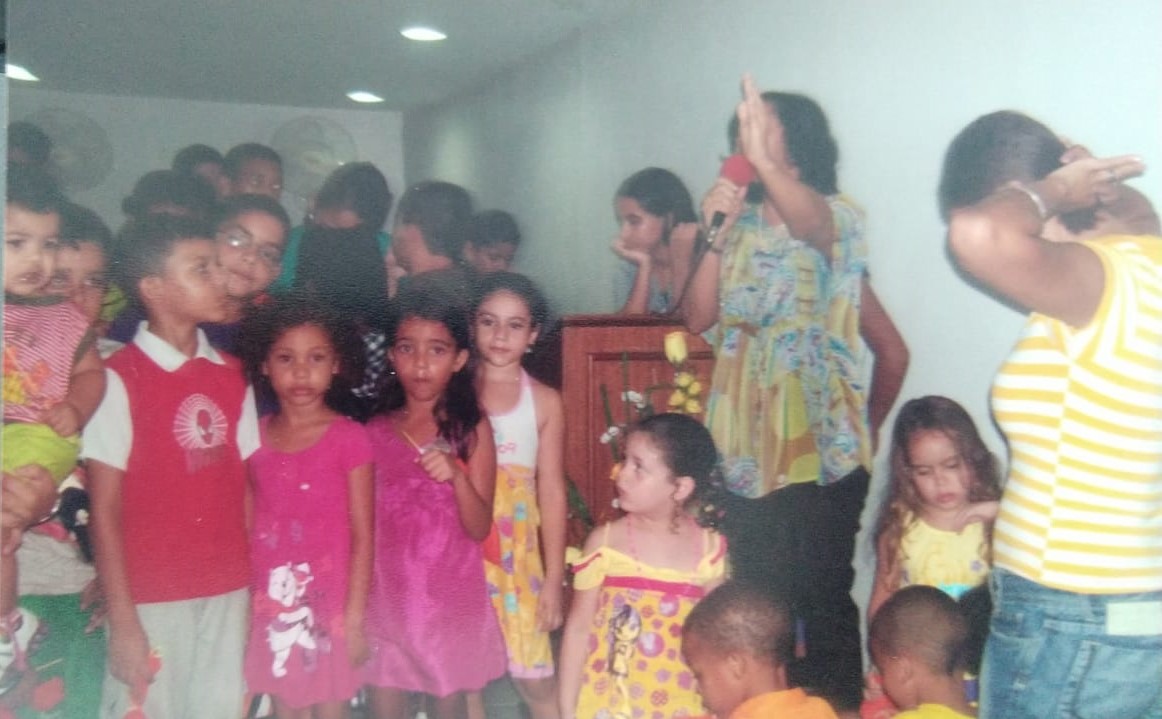 Missão no Agreste Pernambucano e Evangelismo Infantil
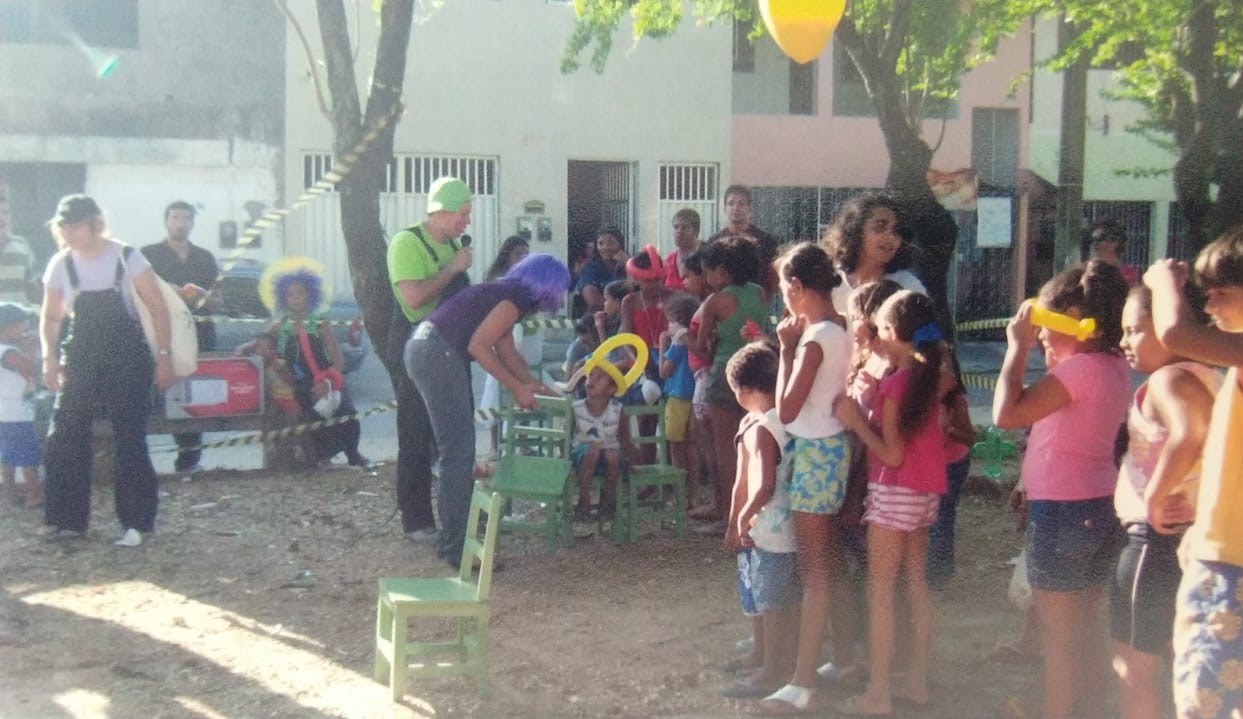 Levantando o Novo Templo
Cultos de Louvor e Adoração
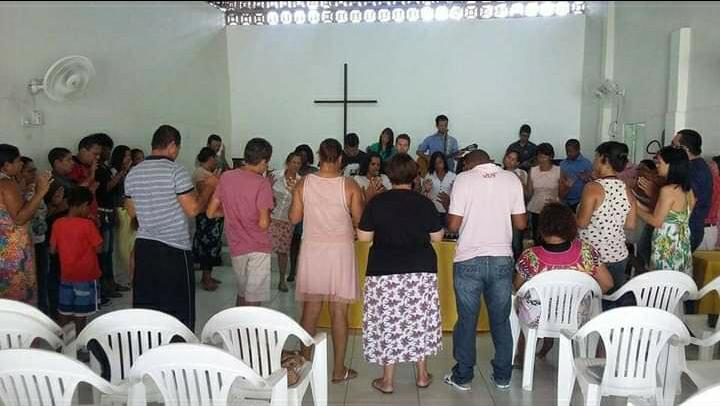 Juventude em Missão!
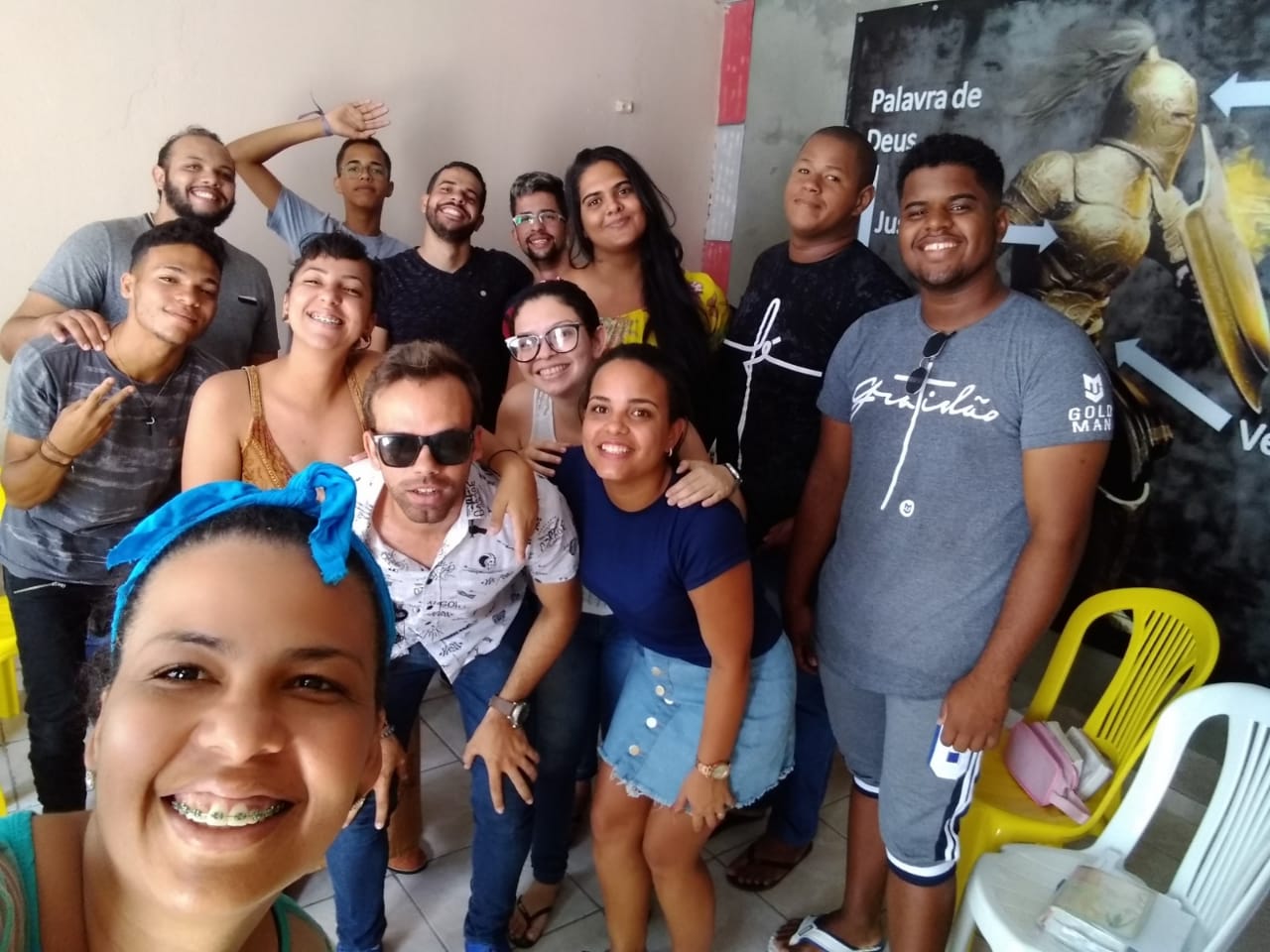 Formação de Obreiros para a Missão
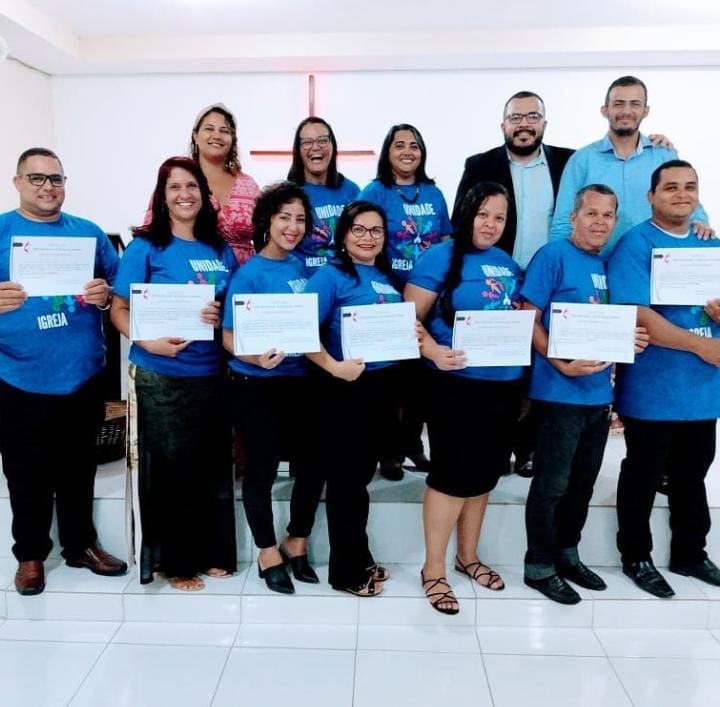 "E disse-lhes: indo por todo o mundo, pregai o evangelho a toda criatura (...)"
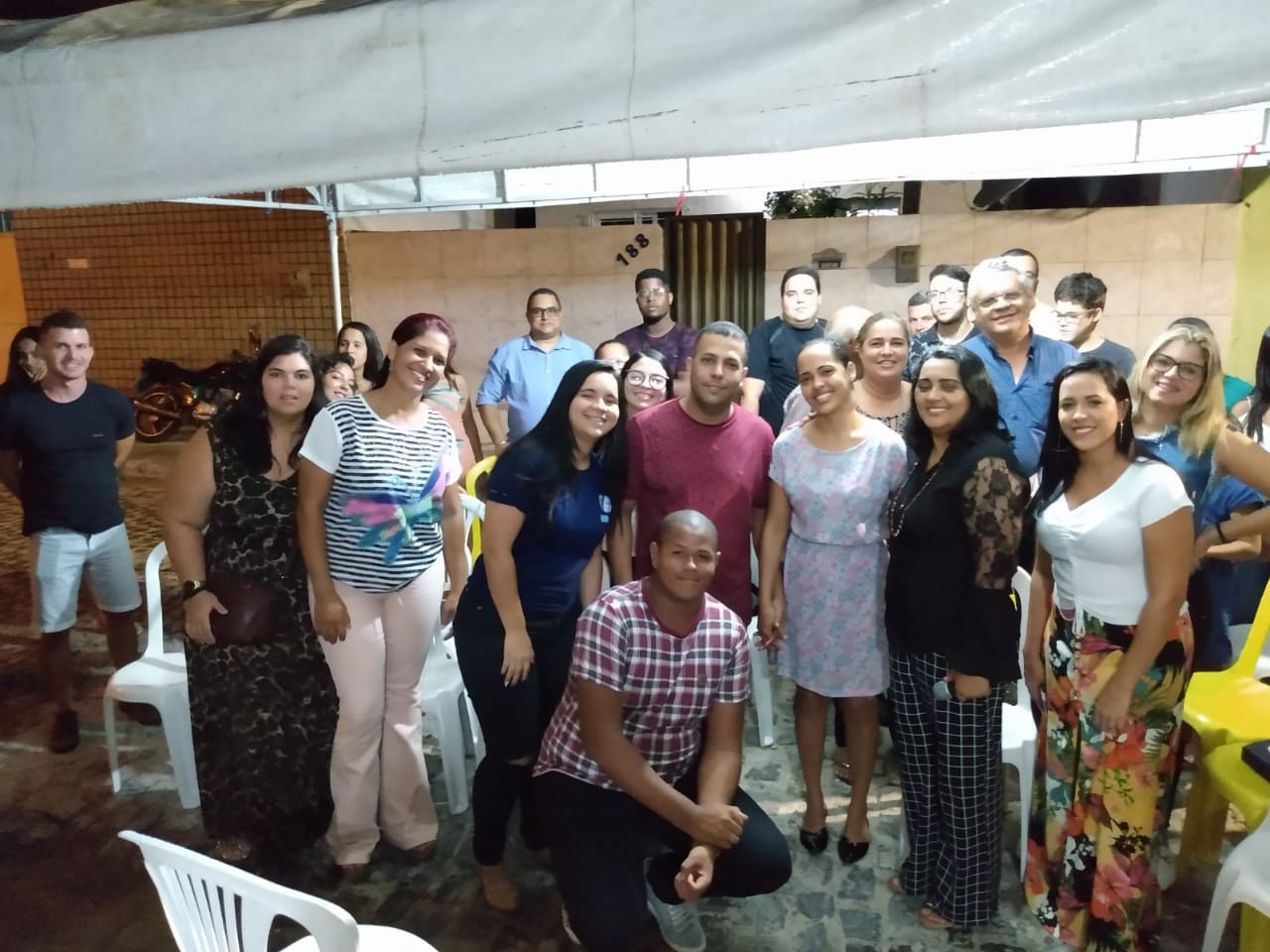 Recebimento de Novos Membros
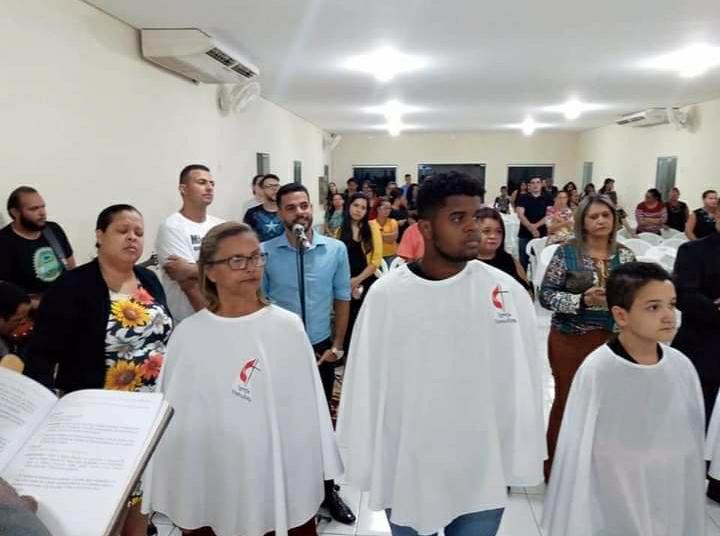 Engajamento Social
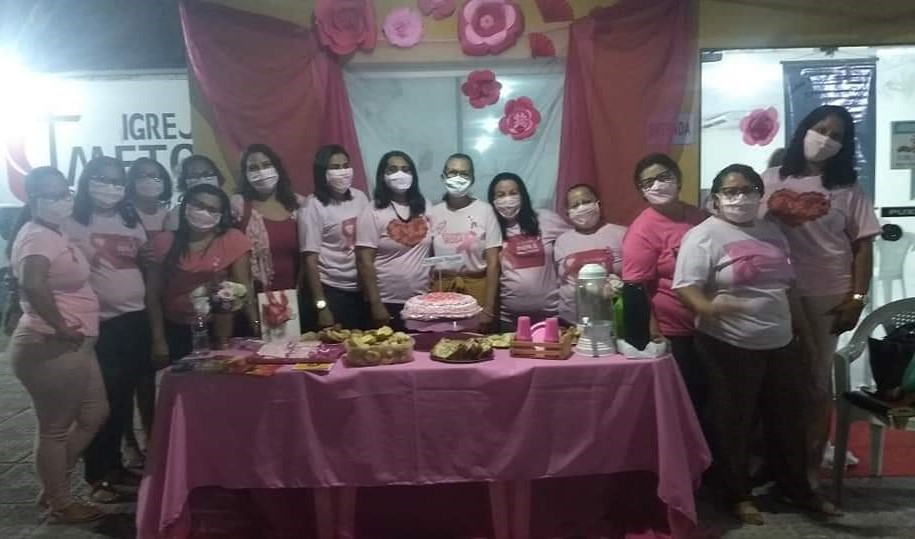 Cuidado e Pastoreio durante a Pandemia
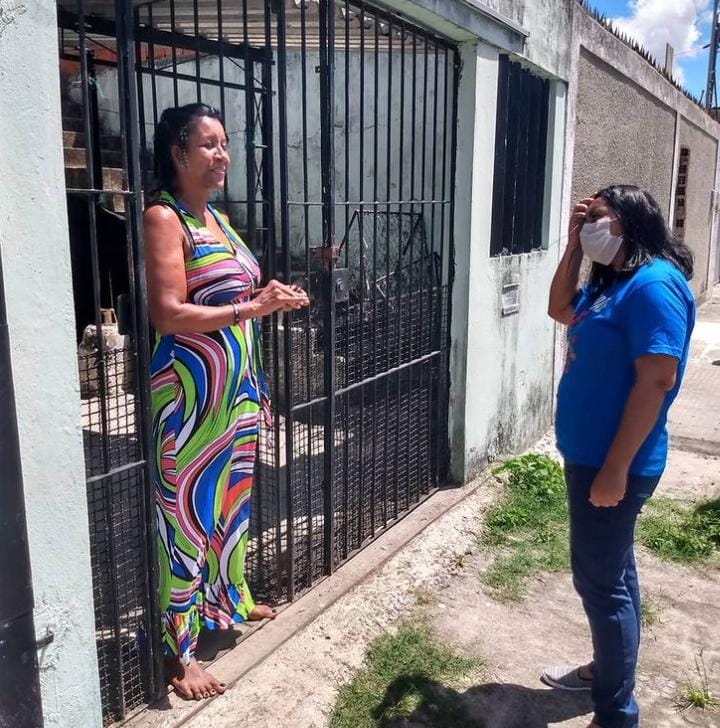 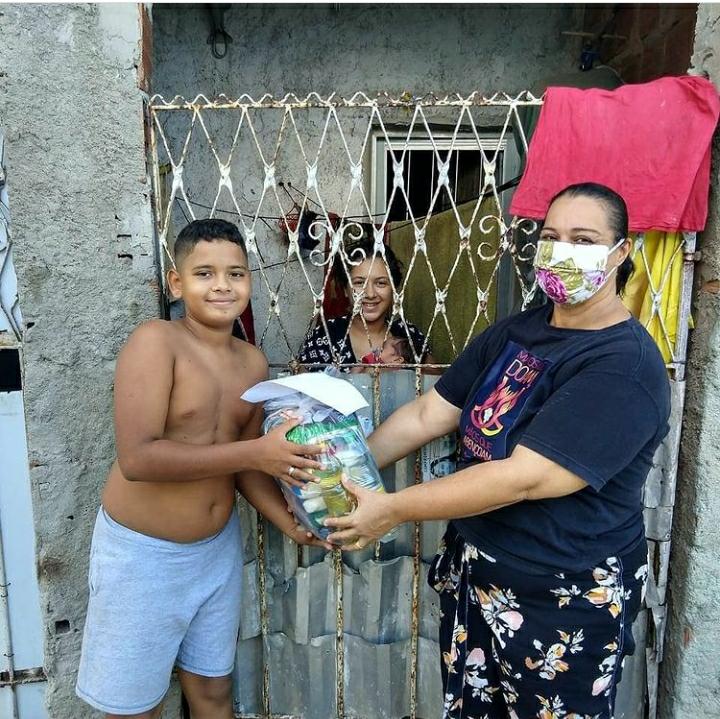